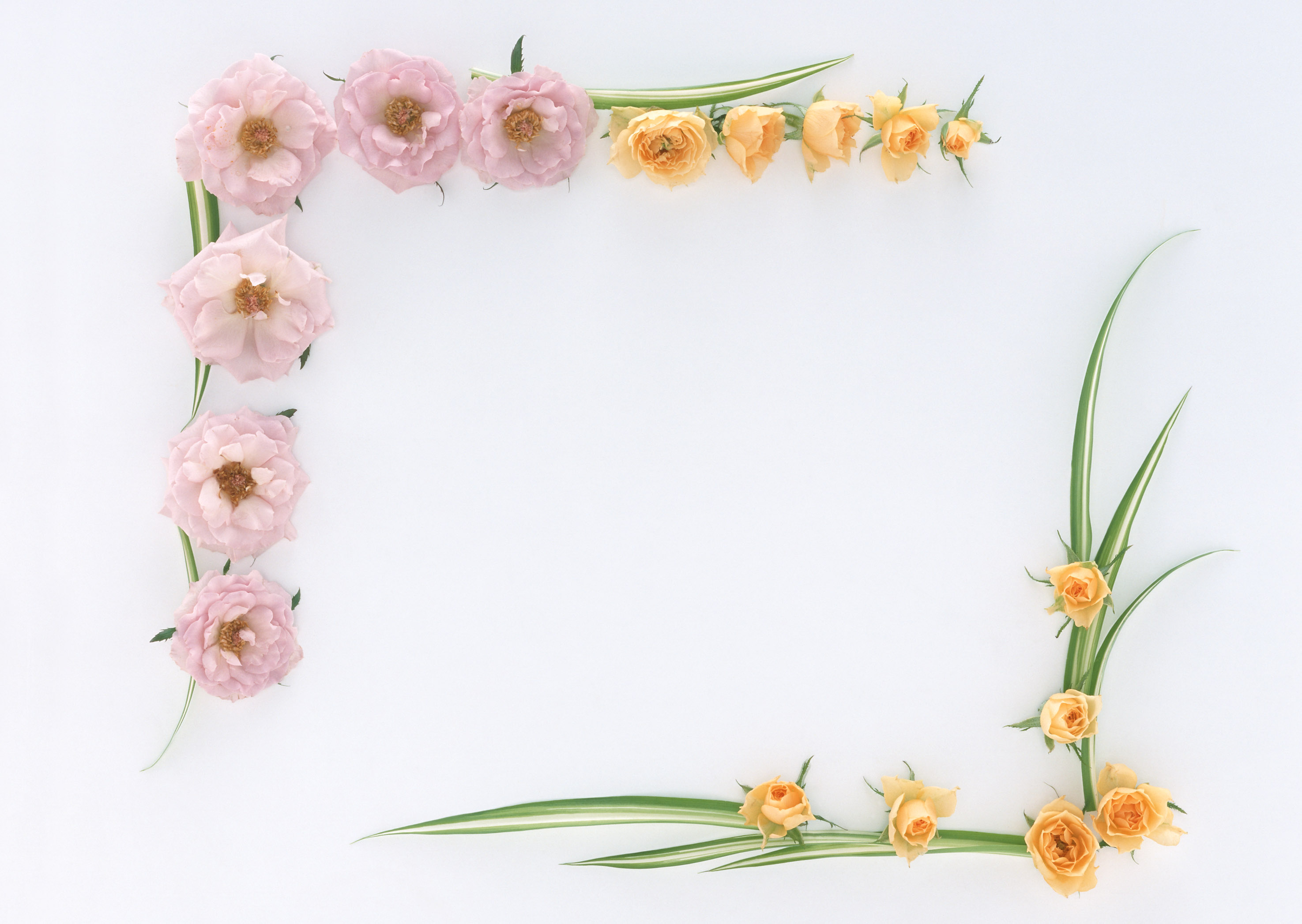 Chào mừng quý thầy cô đến thăm lớp
Môn: 
KHOA HỌCTỰ NHIÊN 6
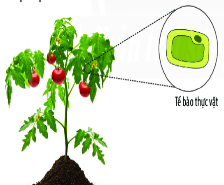 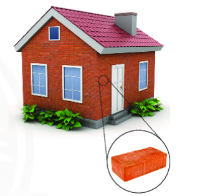 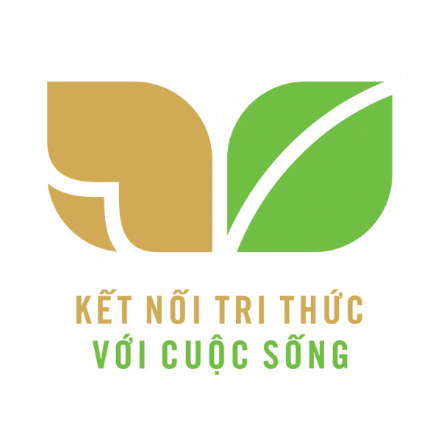 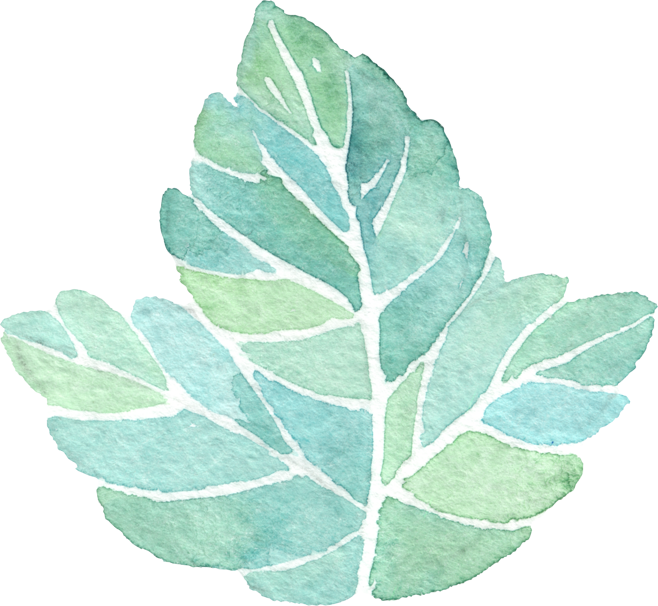 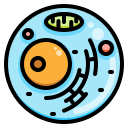 Tiết 46: SỰ LỚN LÊN VÀ SINH SẢN CỦA TẾ BÀO
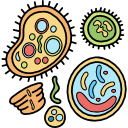 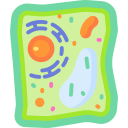 NỘI DUNG BÀI HỌC
I. Sự lớn lên của tế bào
II. Sự sinh sản của tế bào
III. Ý nghĩa sự lớn lên và sinh sản của tế bào
TIẾT 46 - BÀI 20: SỰ LỚN LÊN VÀ SINH SẢN CỦA TẾ BÀO
I. Sự lớn lên của tế bào
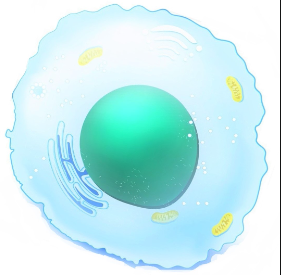 Tế bào chất
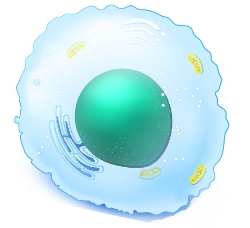 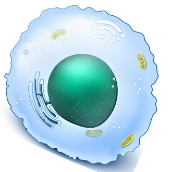 Nhân
Tế bào con mới hình thành
Tế bào đang lớn lên
Tế bào trưởng thành
TẾ BÀO LỚN LÊN NHƯ THẾ NÀO?
Hình thức: hoạt động cá nhân
Thời gian: 2 phút
Nhiệm vụ: Quan sát hình 20.1 SGK hoàn thành bảng so sánh dưới đây
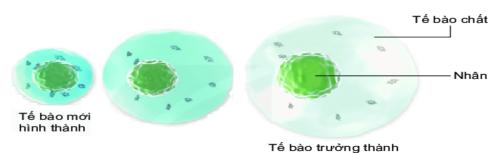 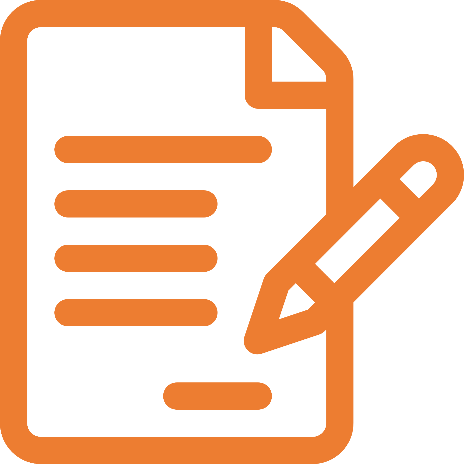 TẾ BÀO LỚN LÊN NHƯ THẾ NÀO?
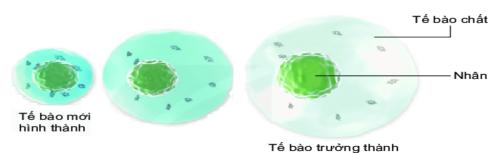 Hình thức: hoạt động cá nhân
Thời gian: 3 phút
Nhiệm vụ: Quan sát hình 20.1 SGK hoàn thành bảng so sánh dưới đây
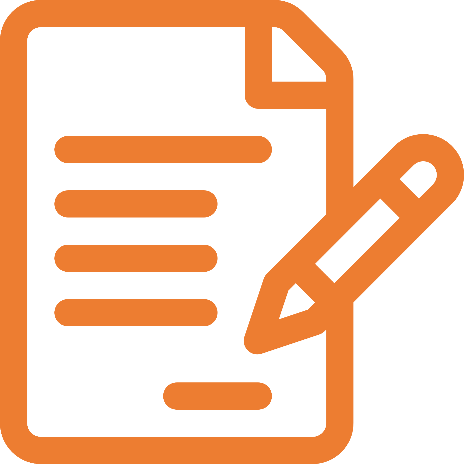 TIẾT 46 - BÀI 20: SỰ LỚN LÊN VÀ SINH SẢN CỦA TẾ BÀO
I. Sự lớn lên của tế bào
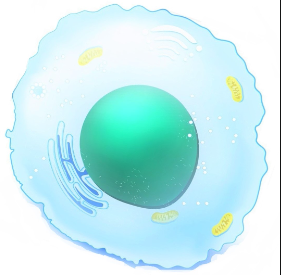 Tế bào chất
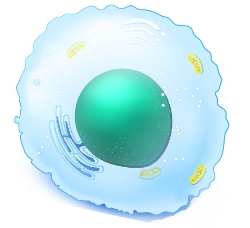 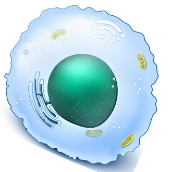 Nhân
Tế bào con mới hình thành
Tế bào đang lớn lên
Tế bào trưởng thành
Sự lớn lên của tế bào là sự thay đổi về kích thước và khối lượng của tế bào con để trở thành tế bào trưởng thành
TIẾT 46 - BÀI 20: SỰ LỚN LÊN VÀ SINH SẢN CỦA TẾ BÀO
I. Sự lớn lên của tế bào
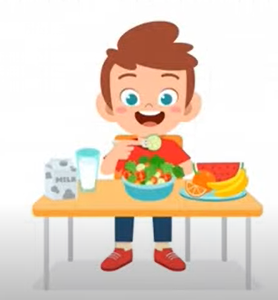 TIẾT 46 - BÀI 20: SỰ LỚN LÊN VÀ SINH SẢN CỦA TẾ BÀO
I. Sự lớn lên của tế bào
Tế bào lớn lên nhờ quá trình trao đổi chất
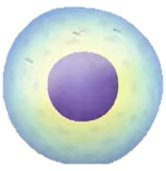 Màng tế bào
TIẾT 46 - BÀI 20: SỰ LỚN LÊN VÀ SINH SẢN CỦA TẾ BÀO
I. Sự lớn lên của tế bào
Tế bào lớn lên nhờ quá trình trao đổi chất
TIẾT 46 - BÀI 20: SỰ LỚN LÊN VÀ SINH SẢN CỦA TẾ BÀO
II. Sự lớn lên của tế bào
- Sự lớn lên của tế bào là sự thay đổi về kích thước và khối lượng của tế bào con để trở thành tế bào trưởng thành.
- Tế bào lớn lên nhờ quá trình trao đổi chất.
TIẾT 46 - BÀI 20: SỰ LỚN LÊN VÀ SINH SẢN CỦA TẾ BÀO
II. Sự sinh sản (phân chia) của tế bào
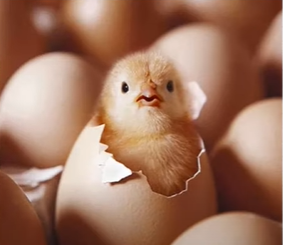 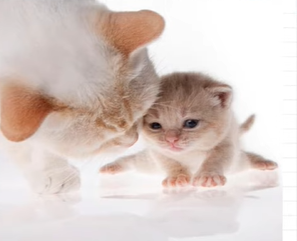 TIẾT 46 - BÀI 20: SỰ LỚN LÊN VÀ SINH SẢN CỦA TẾ BÀO
II. Sự sinh sản (phân chia) của tế bào
TIẾT 46 - BÀI 20: SỰ LỚN LÊN VÀ SINH SẢN CỦA TẾ BÀO
II. Sự sinh sản (phân chia) của tế bào
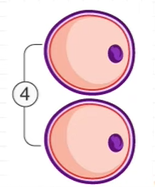 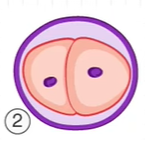 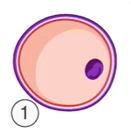 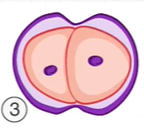 Phân chia tế bào chất
Tế bào mẹ
Nhân đôi nhân
2 tế bào con
Quá trình phân chia từ 1 tế bào ban đầu thành 2 tế bào con là sự sinh sản tế bào
TIẾT 46 - BÀI 20: SỰ LỚN LÊN VÀ SINH SẢN CỦA TẾ BÀO
II. Sự sinh sản (phân chia) của tế bào
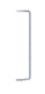 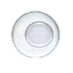 Số TB con tạo ra:
1
2 = 21
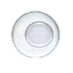 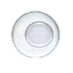 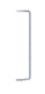 Số TB con tạo ra:
2
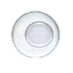 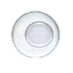 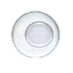 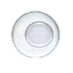 4 = 22
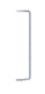 Số TB con tạo ra:
3
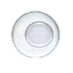 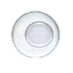 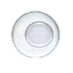 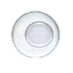 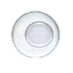 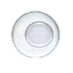 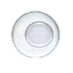 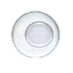 8 = 23
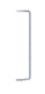 Số TB con tạo ra:
…
…
…
n
…
…
…
…
…
…
…
…
…
…
…
…
…
2n
TIẾT 46 - BÀI 20: SỰ LỚN LÊN VÀ SINH SẢN CỦA TẾ BÀO
II. Sự sinh sản (phân chia) của tế bào
- Quá trình phân chia từ 1 tế bào ban đầu thành 2 tế bào con là sự sinh sản tế bào.
- Công thức tính số tế bào con được tạo ra từ 1 tế bào sau n lần phân chia: 2n
Tạo ra TB trưởng thành
- Mối quan hệ giữa sự lớn lên và sự phân chia của tế bào:
Sự lớn lên
Sự phân chia
Tạo ra TB con
TIẾT 46 - BÀI 20: SỰ LỚN LÊN VÀ SINH SẢN CỦA TẾ BÀO
II. Sự sinh sản (phân chia) của tế bào
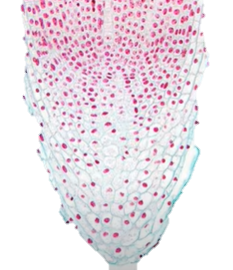 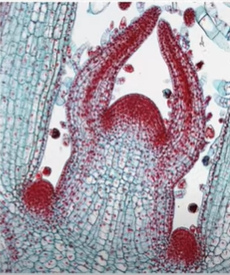 Mô phân sinh đầu chóp rễ
Mô phân sinh chồi
TIẾT 46 - BÀI 20: SỰ LỚN LÊN VÀ SINH SẢN CỦA TẾ BÀO
II. Sự sinh sản (phân chia) của tế bào
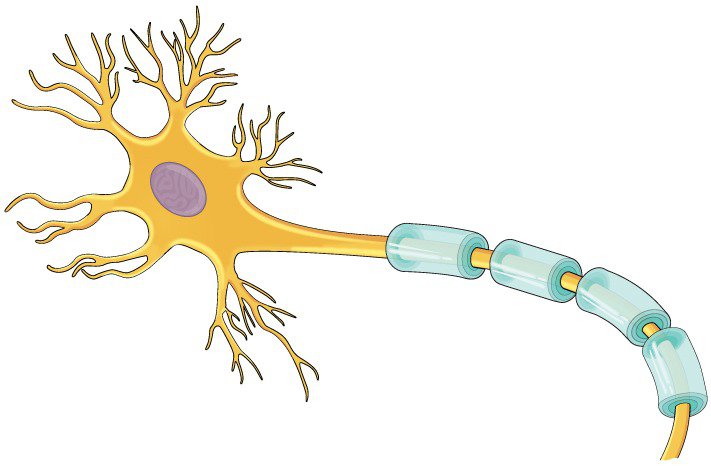 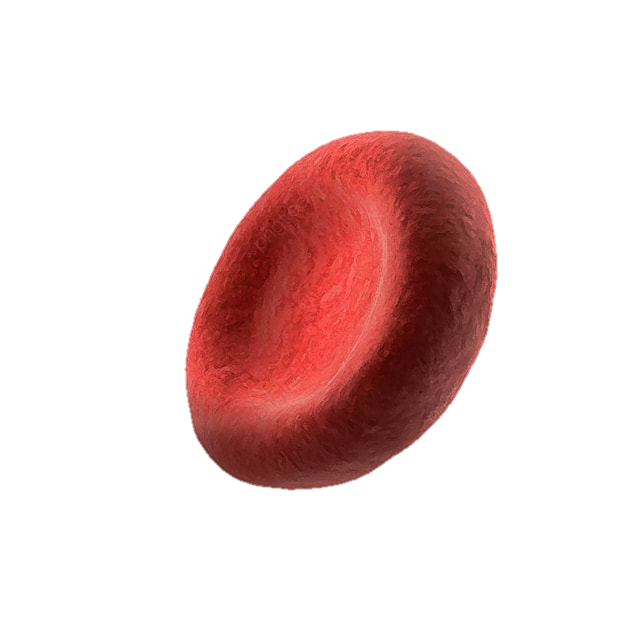 Tế bào hồng cầu
Tế bào thần kinh
TIẾT 46 - BÀI 20: SỰ LỚN LÊN VÀ SINH SẢN CỦA TẾ BÀO
III. Ý nghĩa sự lớn lên và sinh sản của tế bào
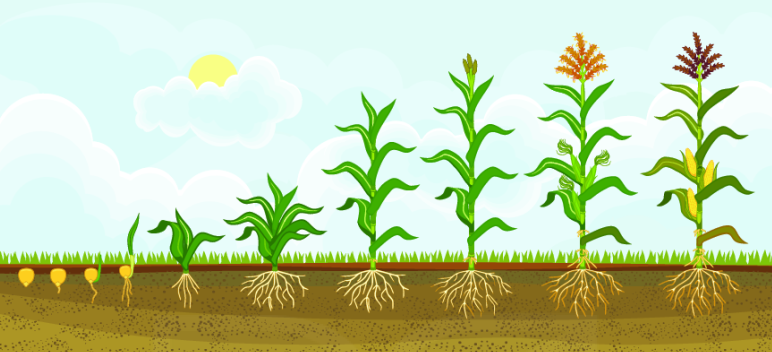 Giúp cơ thể lớn lên: tăng về kích thước, chiều cao, cân nặng
TIẾT 46 - BÀI 20: SỰ LỚN LÊN VÀ SINH SẢN CỦA TẾ BÀO
III. Ý nghĩa sự lớn lên và sinh sản của tế bào
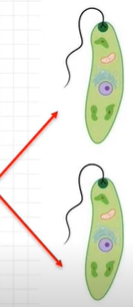 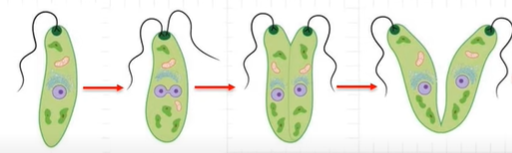 Giúp cơ thể lớn lên: tăng về kích thước, chiều cao, cân nặng
TIẾT 46 - BÀI 20: SỰ LỚN LÊN VÀ SINH SẢN CỦA TẾ BÀO
III. Ý nghĩa sự lớn lên và sinh sản của tế bào
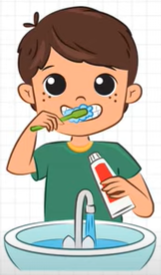 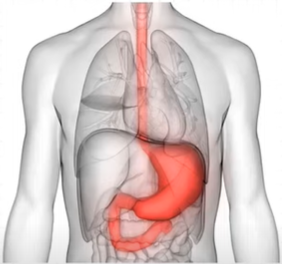 Giúp thay thế các tế bào chết, các tế bào già, tế bào sai hỏng hay các tế bào bị tổn thương
TIẾT 46 - BÀI 20: SỰ LỚN LÊN VÀ SINH SẢN CỦA TẾ BÀO
III. Ý nghĩa sự lớn lên và sinh sản của tế bào
- Giúp cơ thể lớn lên: tăng về kích thước, chiều cao, cân nặng.
- Giúp thay thế các tế bào chết, các tế bào già, tế bào sai hỏng hay các tế bào bị tổn thương.
TIẾT 46 - BÀI 20: SỰ LỚN LÊN VÀ SINH SẢN CỦA TẾ BÀO
IV. Luyện tập
Tăng 8 -12 cm/năm
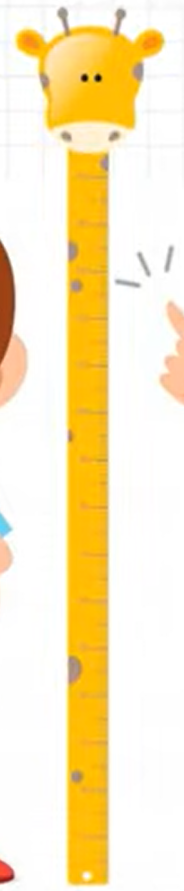 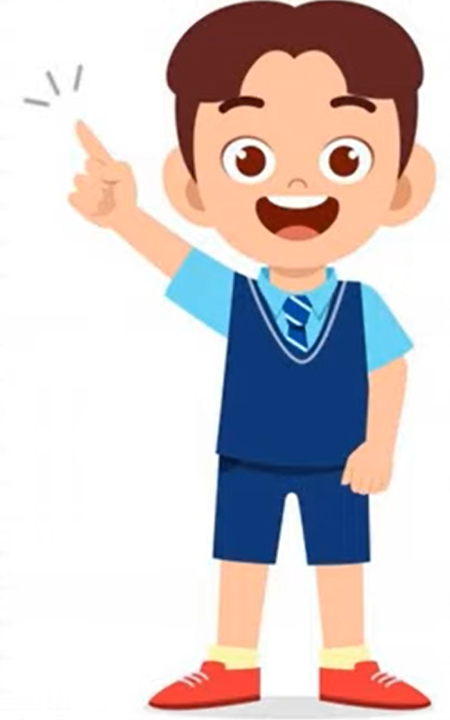 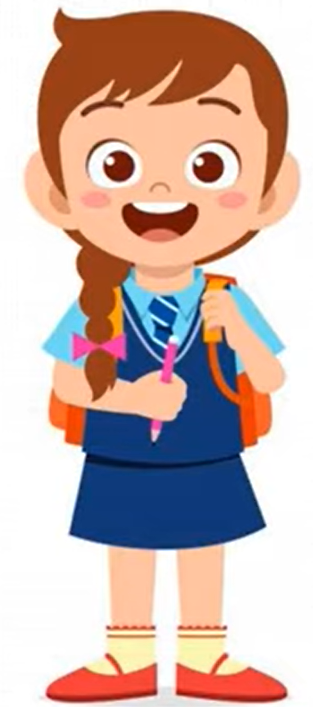 12 – 18 tuổi
10 – 16 tuổi
TIẾT 46 - BÀI 20: SỰ LỚN LÊN VÀ SINH SẢN CỦA TẾ BÀO
IV. Luyện tập
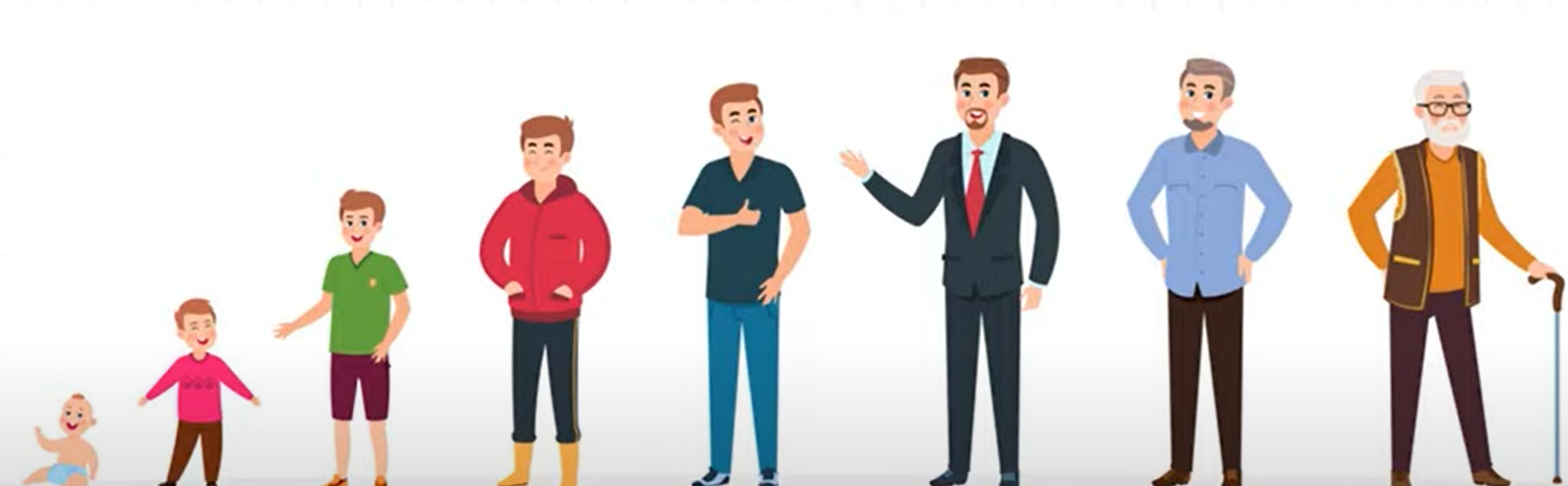 TIẾT 46 - BÀI 20: SỰ LỚN LÊN VÀ SINH SẢN CỦA TẾ BÀO
IV. Luyện tập
TẾ BÀO BÌNH THƯỜNG
TẾ BÀO UNG THƯ
Tế bào tổn thương không được sửa chữa
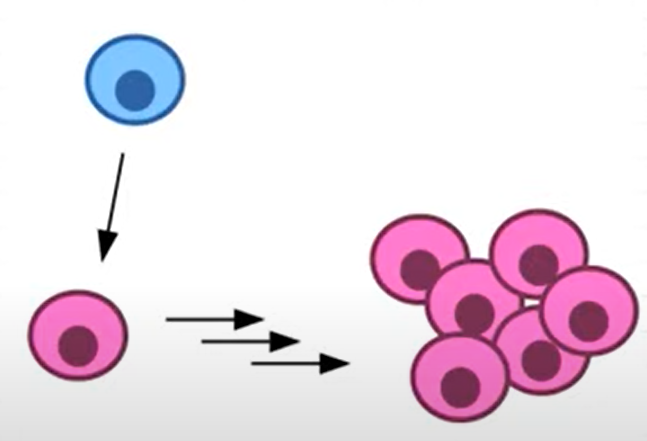 Tế bào chết
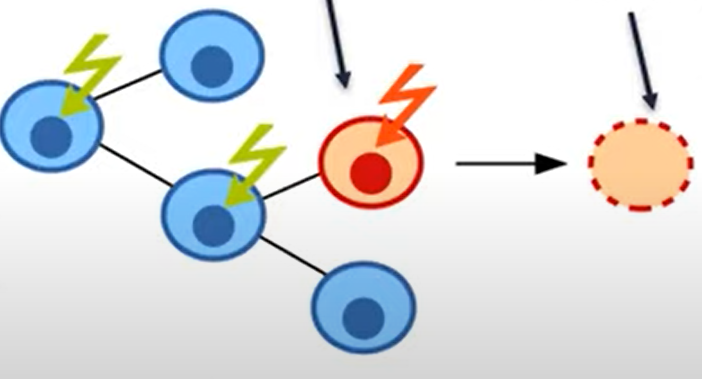 Hình thành khối u
TIẾT 46 - BÀI 20: SỰ LỚN LÊN VÀ SINH SẢN CỦA TẾ BÀO
IV. Luyện tập
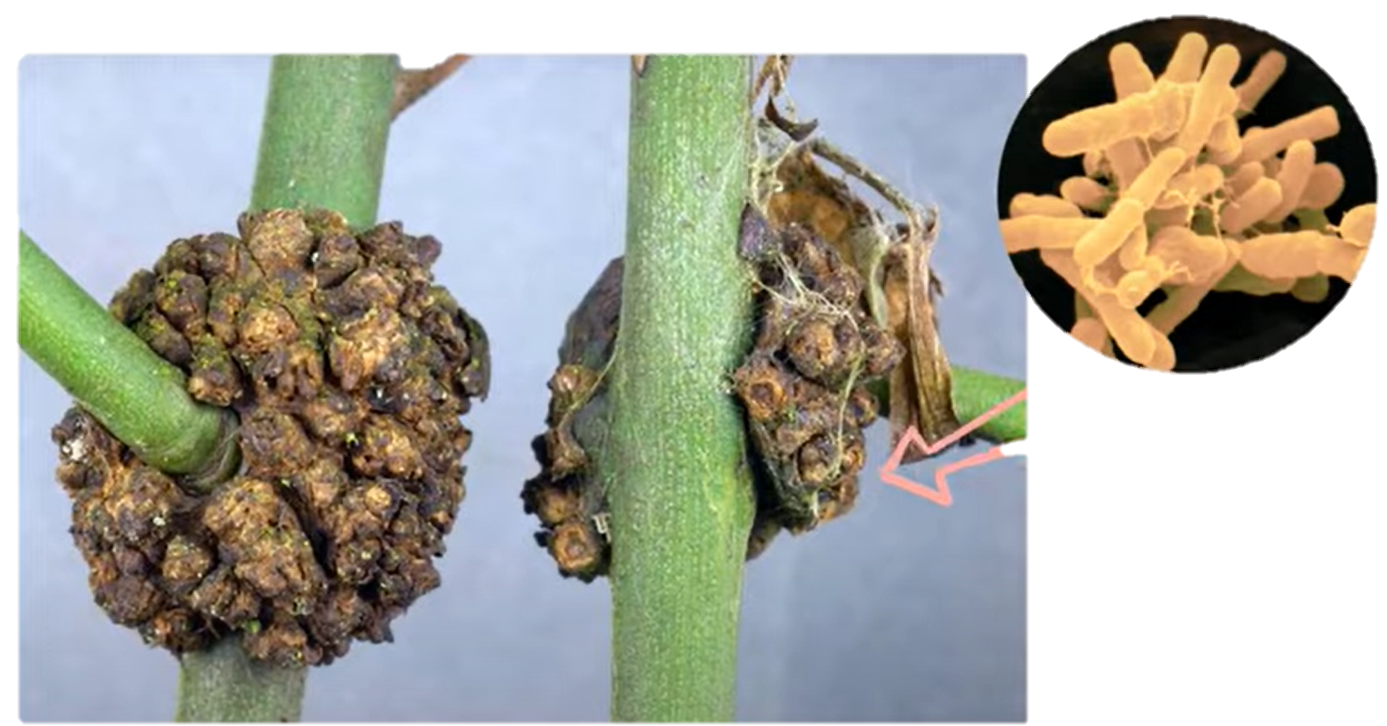 Bệnh sùi cành trên cây hoa hồng
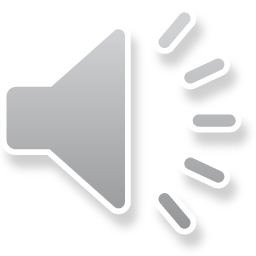 VÒNG QUAY 
MAY MẮN
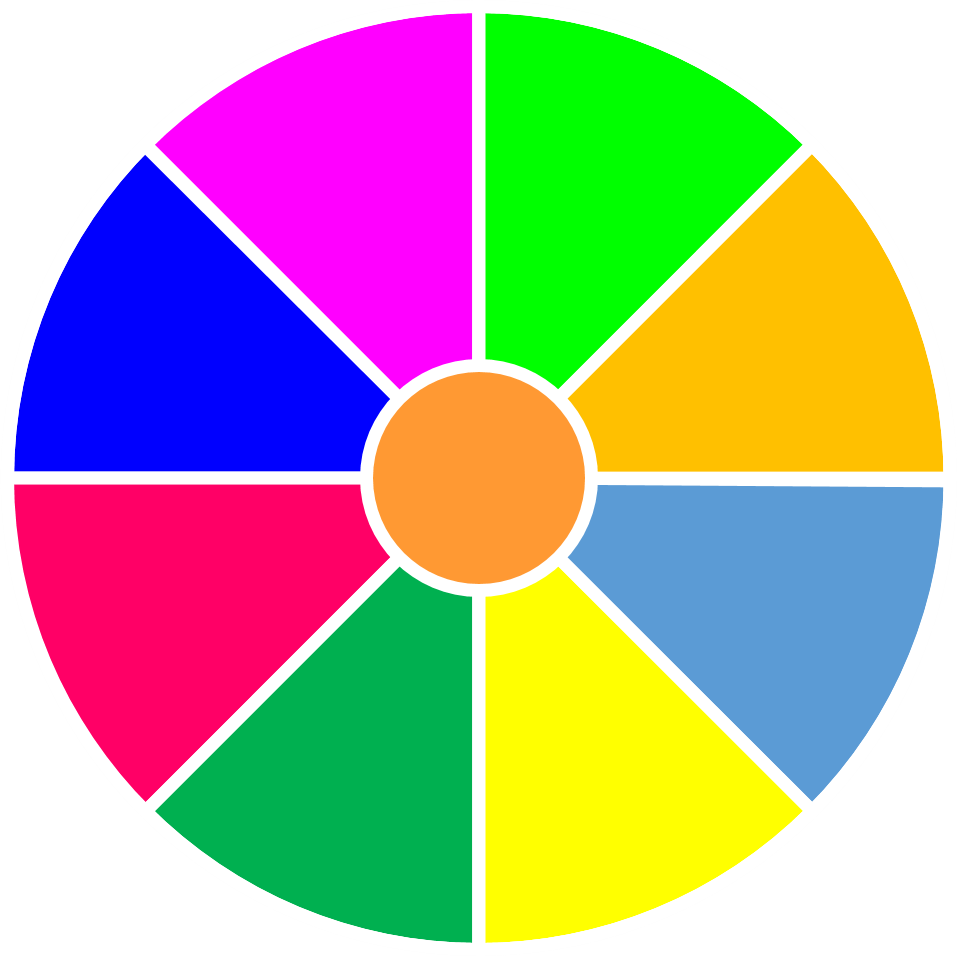 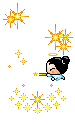 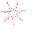 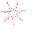 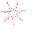 20
30
40
1
2
3
10
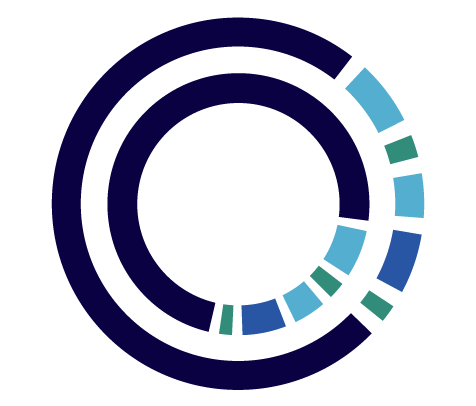 50
80
4
5
6
60
70
8
7
QUAY
Câu 1. Một tế bào mẹ sau khi phân chia sẽ tạo ra bao nhiêu tế bào con?
A. 2 tế bào
B. 1 tế bào
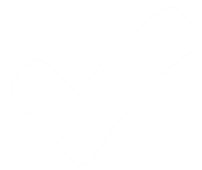 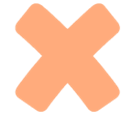 C. 4 tế bào
D. 8 tế bào
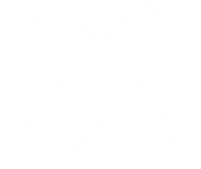 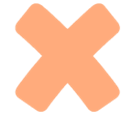 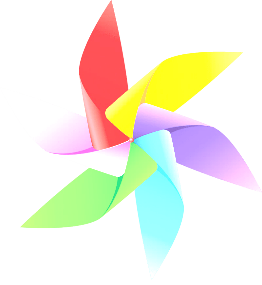 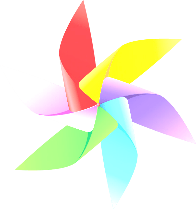 QUAY VỀ
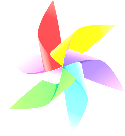 Câu 2. Nhờ quá trình nào cơ thể có được những tế bào mới để thay thế cho những tế bào già, tế bào chết, tế bào bị tổn thương?
A. Quá trình sinh trưởng của tế bào
B. Quá trình sinh sản của tế bào
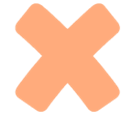 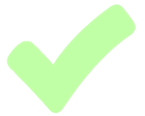 C. Quá trình phát triển của tế bào
D. Quá trình tiếp nhận ánh sáng của tế bào
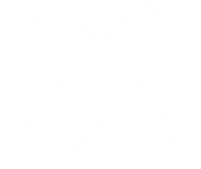 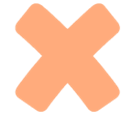 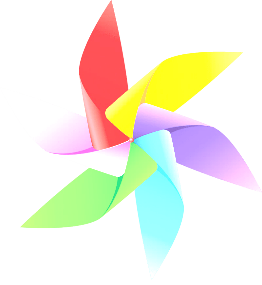 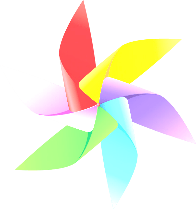 QUAY VỀ
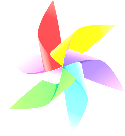 Câu 3. Hiện tượng nào dưới đây không phản ánh sự lớn lên và phân chia của tế bào?
A. Sự xẹp, phồng của các tế bào khí khổng
B. Sự gia tăng diện tích bề mặt của một chiếc lá
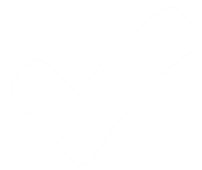 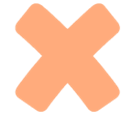 C. Sự tăng dần kích thước của một củ khoai lang
D. Sự vươn cao của thân cây tre
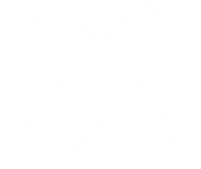 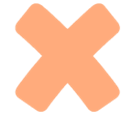 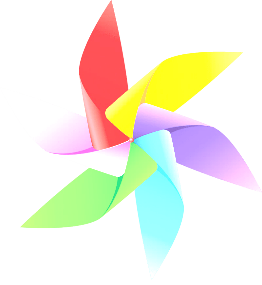 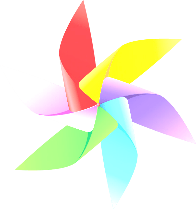 QUAY VỀ
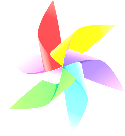 Câu 4. Sự lớn lên của tế bào có liên quan mật thiết đến quá trình nào dưới đây?
A. Sinh sản
B. Cảm ứng
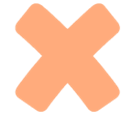 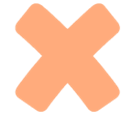 C. Trao đổi chất
D. Cảm ứng và trao đổi chất
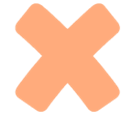 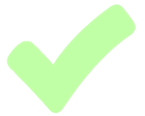 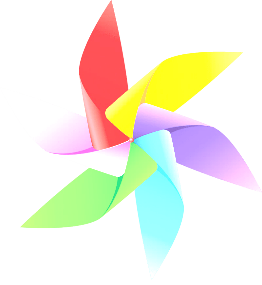 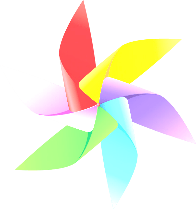 QUAY VỀ
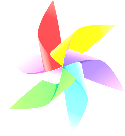 Câu 5. Một tế bào mô phân sinh ở thực vật tiến hành phân chia liên tiếp 4 lần. Hỏi sau quá trình này, số tế bào con được tạo thành là bao nhiêu?
A.  8 tế bào
B. 16 tế bào
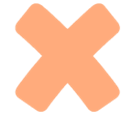 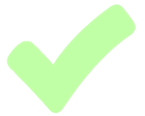 C. 32 tế bào
D. 4 tế bào
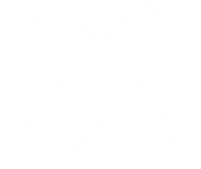 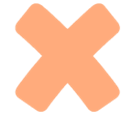 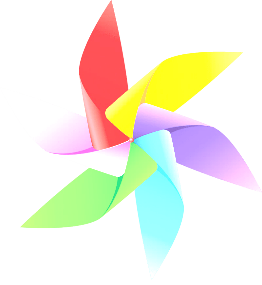 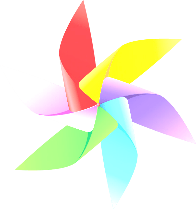 QUAY VỀ
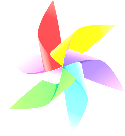 Câu 6. Quá trình phân chia tế bào gồm hai giai đoạn là:
A. Phân chia tế bào chất  phân chia nhân
B. Lớn lên  phân chia nhân
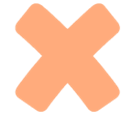 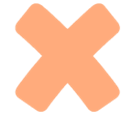 C. Trao đổi chất  phân chia tế bào chất
D. Phân chia nhân  phân chia tế bào chất
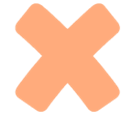 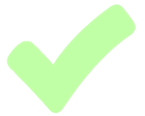 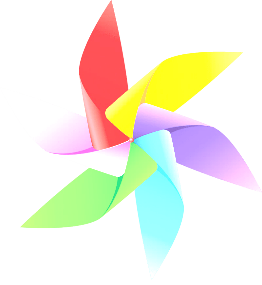 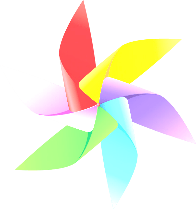 QUAY VỀ
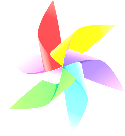 Câu 7. Phát biểu nào dưới đây về quá trình lớn lên và phân chia của tế bào là đúng?
A. Mọi tế bào lớn lên rồi đều bước vào quá trình phân chia tế bào
B. Lớn lên và phân chia tế bào giúp sinh vật tăng kích thước, khối lượng
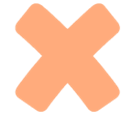 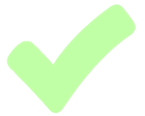 C. Sau mỗi lần phân chia, từ một tế bào mẹ sẽ tạo ra 3 tế bào con
D. Sự phân tách tế bào chất là giai đoạn đầu tiên trong quá trình phân chia
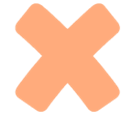 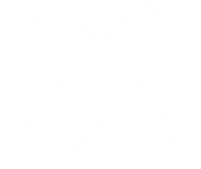 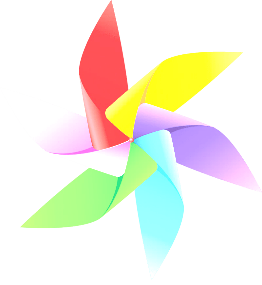 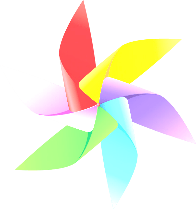 QUAY VỀ
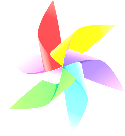 Câu 8. Ở cơ thể thực vật, loại mô nào bao gồm những tế bào chưa phân hoá và có khả năng phân chia mạnh mẽ
A. Mô phân sinh
B. Mô bì
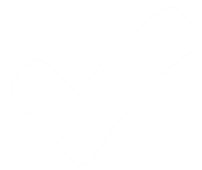 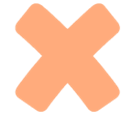 C. Mô dẫn
D. Mô tiết
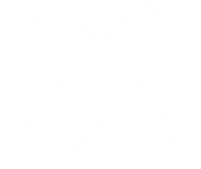 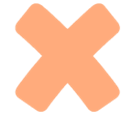 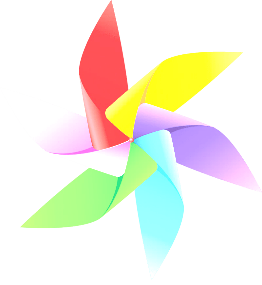 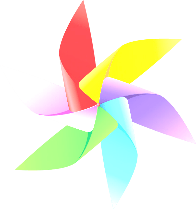 QUAY VỀ
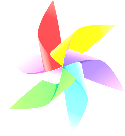 NHIỆM VỤ VỀ NHÀ
- Học bài.
- Tìm hiểu về ý nghĩa sự lớn lên và sinh sản của tế bào.
- Giải thích hiện tượng mọc lại đuôi ở thằn lằn.
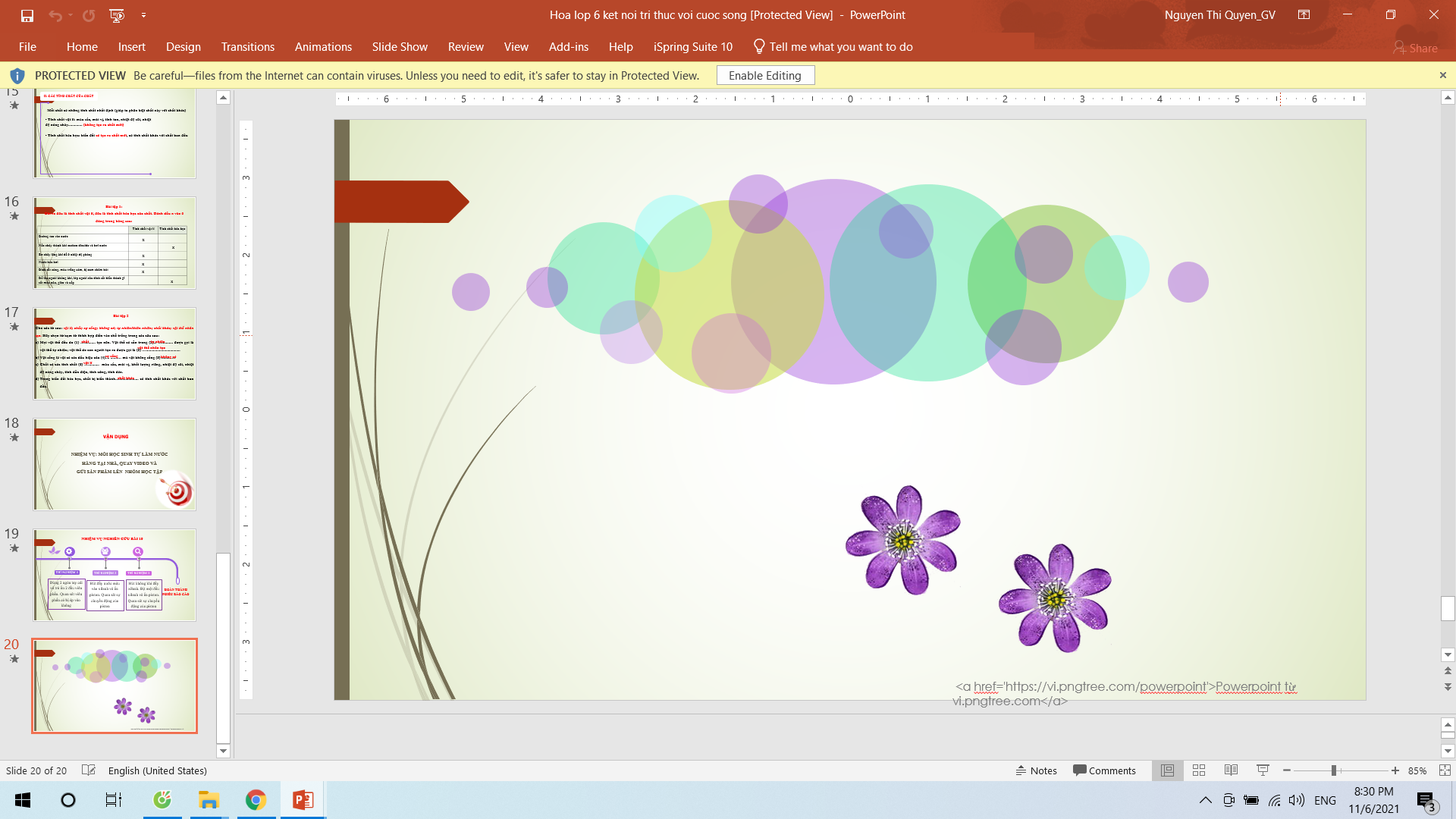 CHÀO TẠM BIỆT!
HẸN GẶP LẠI CÁC EM Ở BÀI HỌC TIẾP THEO